IntelliRoast
Chaise Farrar · Drake Bolland JR Jamora · Noah Siano Rebecca Siciliano
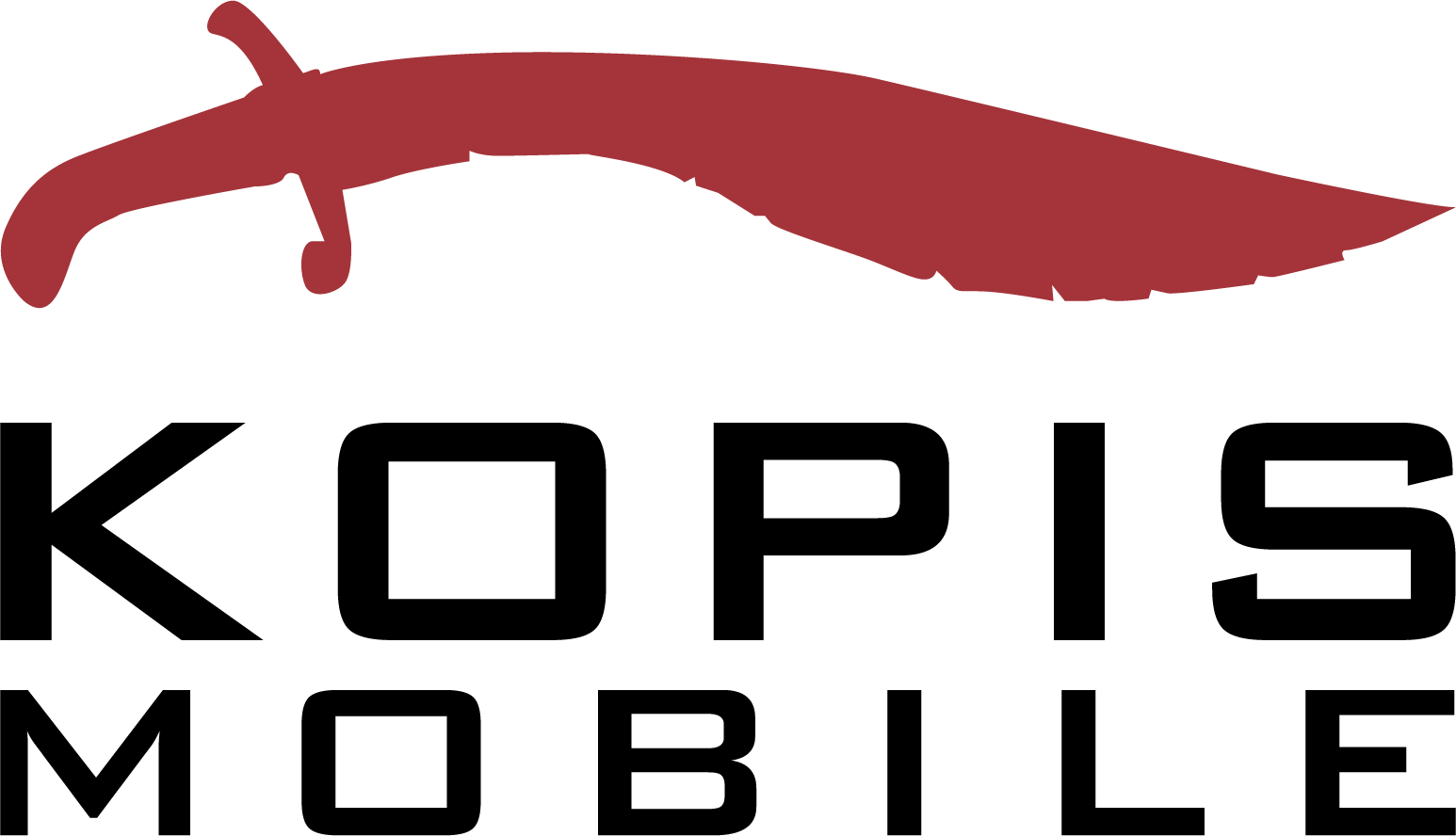 [Speaker Notes: Chaise
Hello, Thank you for being here today. We are IntelliRoast and we have been graciously sponsored by Kopis Mobile. To begin...]
Introduction: Team Members
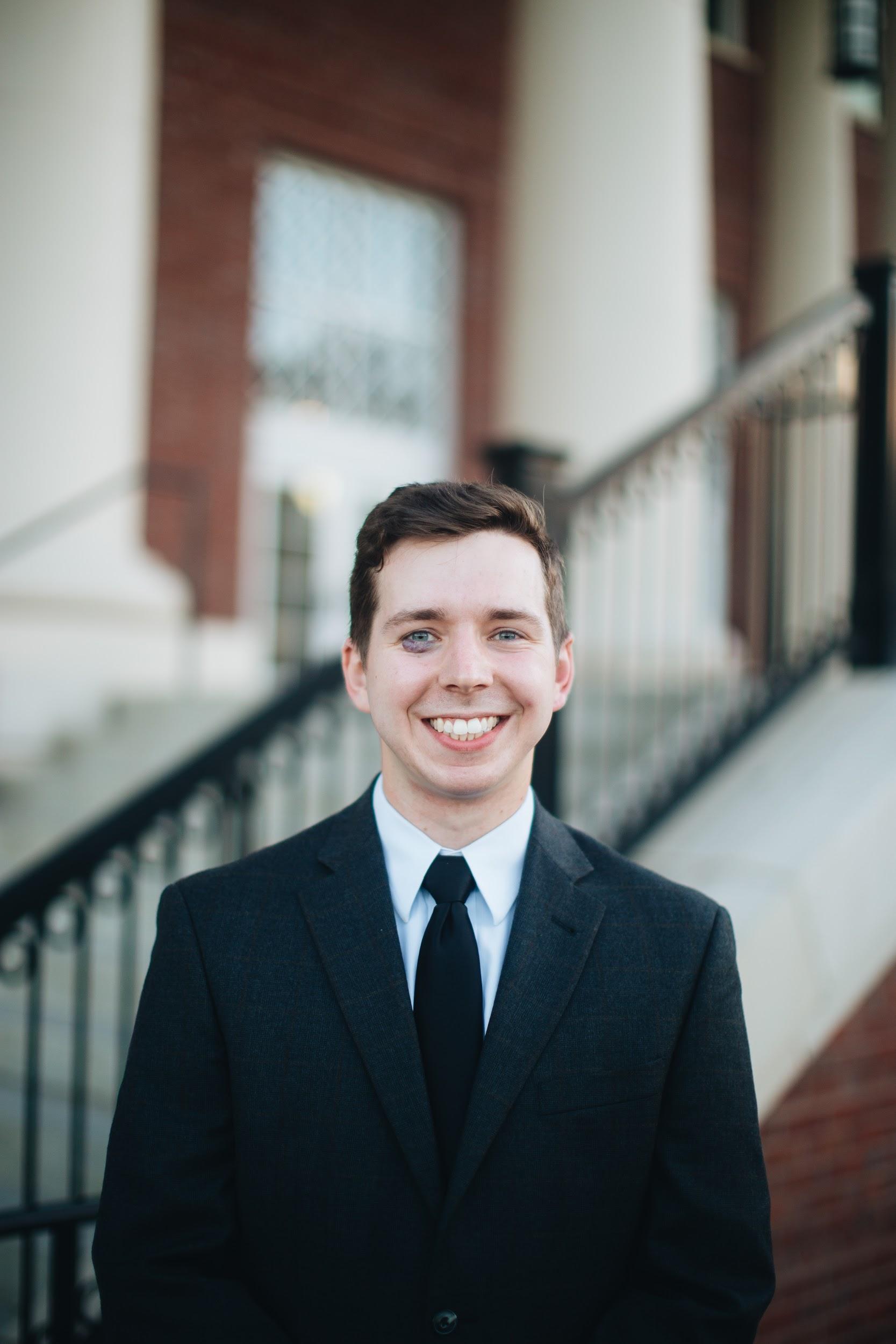 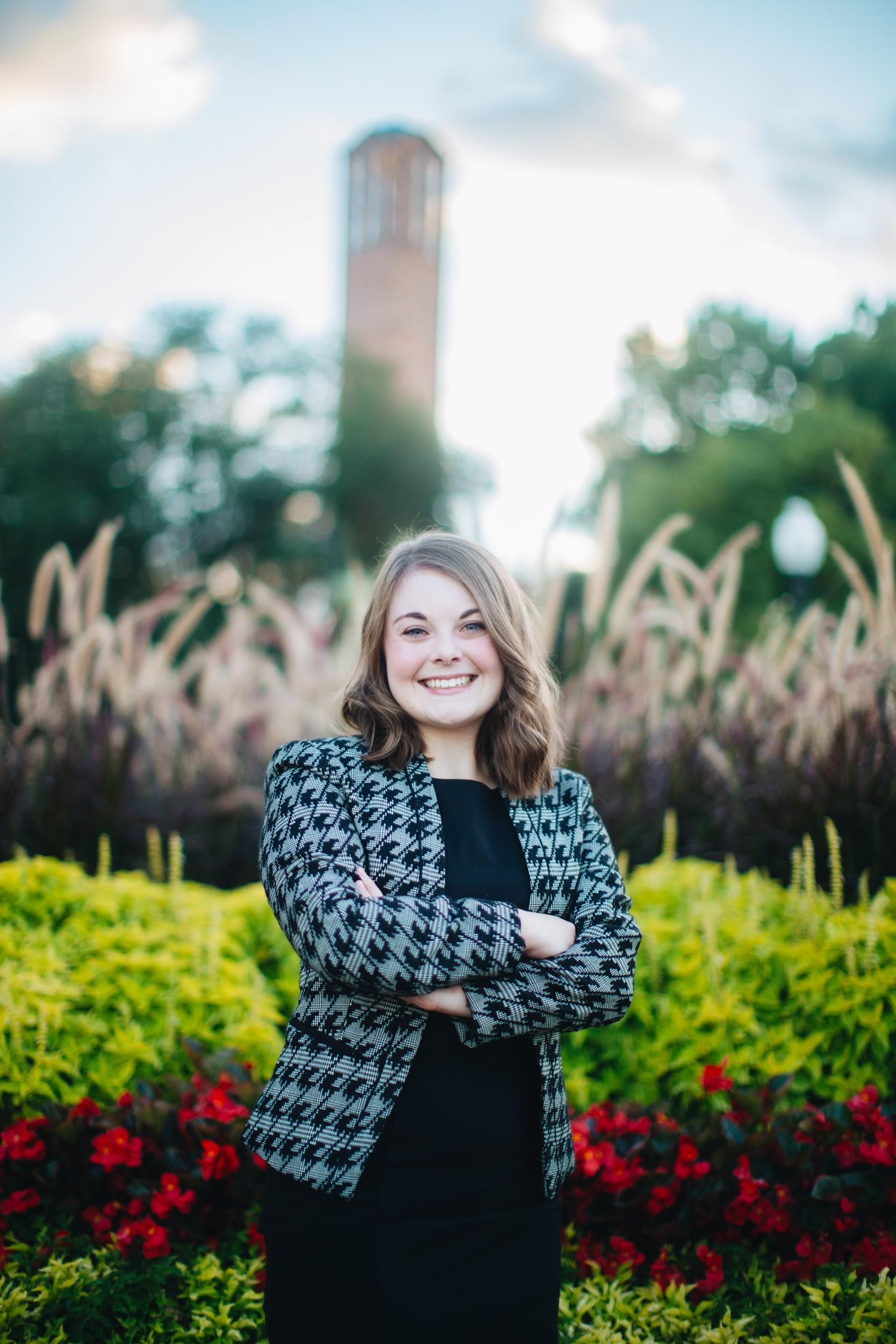 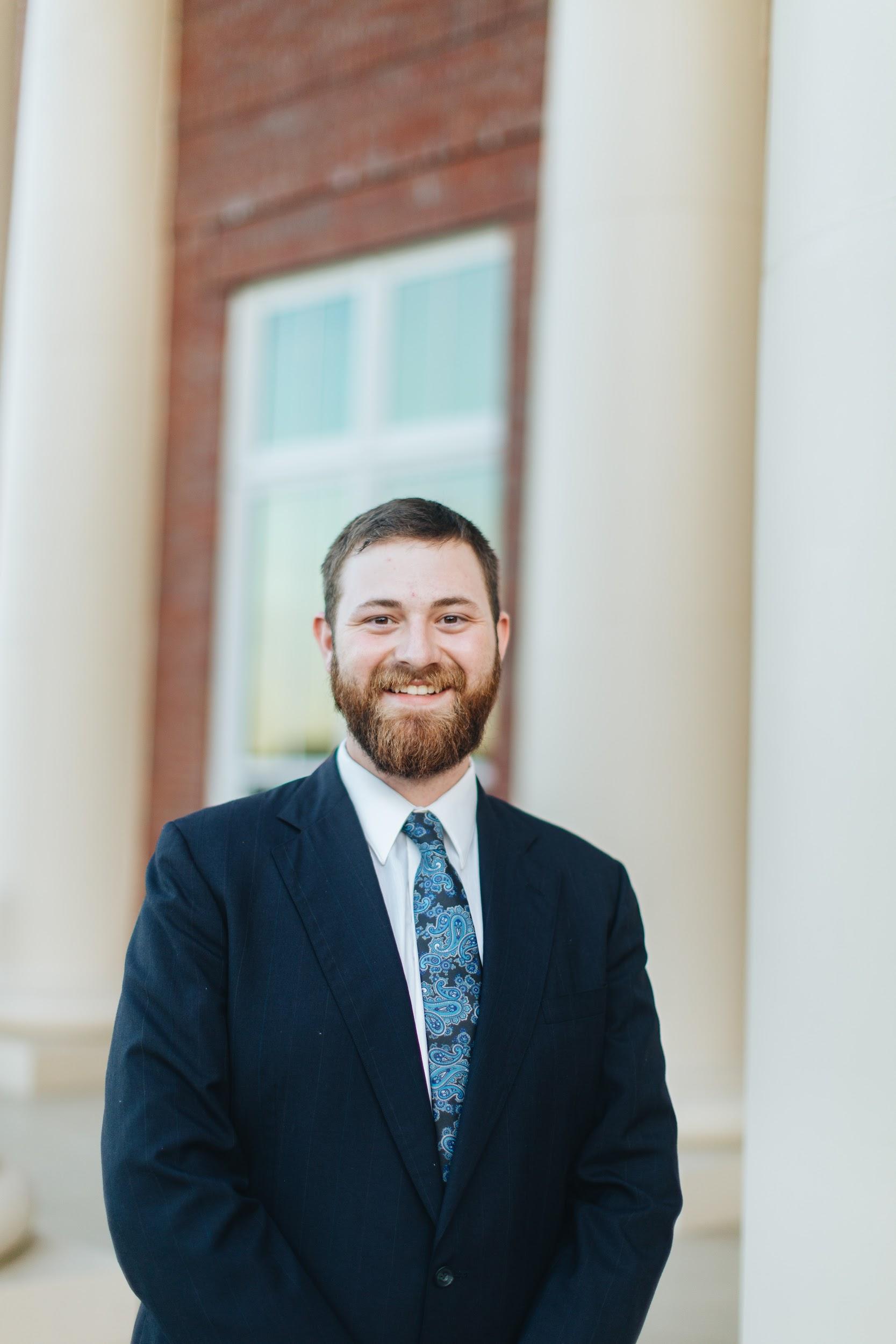 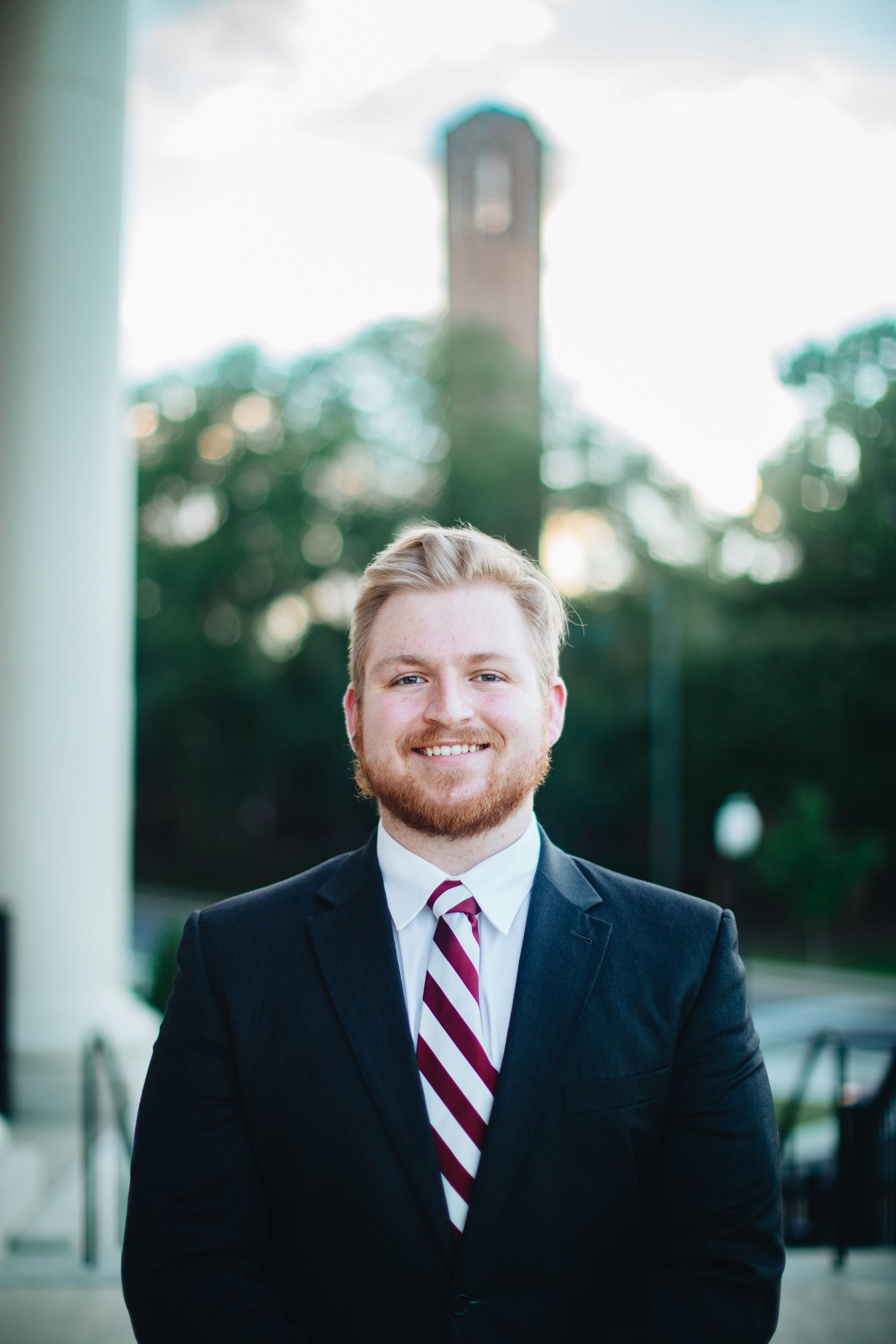 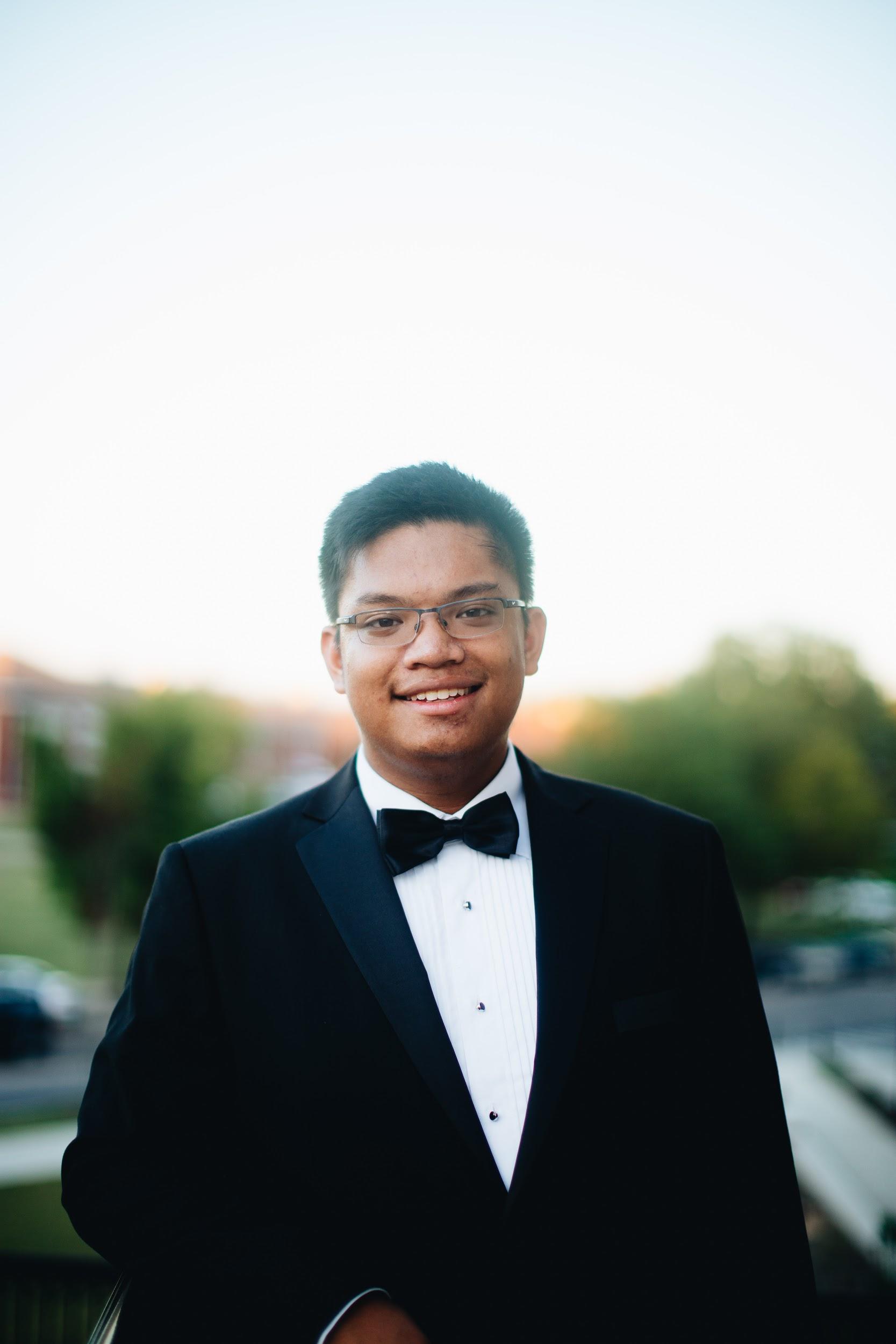 Chaise Farrar
Computer Engineering
Embedded Design
Team Lead
Drake Bolland
Electrical Engineering
Mechanical Design
Electrical Design
JR Jamora
Electrical Engineering
Thermodynamic Modeling
Electrical Design
Noah Siano
Computer Engineering
Application Development
Website Development
Rebecca Siciliano
Electrical Engineering
Thermodynamic Modeling
Electrical Design
[Speaker Notes: Everyone]
Introduction: Faculty Advisor
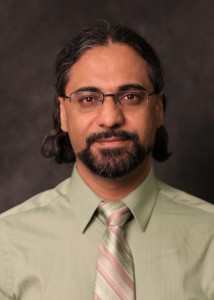 Dr. Masoud Karimi
Associate Professor, Mississippi State University
Ph.D., Electrical Engineering, Energy Systems, University of Toronto, Canada, 2004
Power system stability, protection and control
[Speaker Notes: Drake
Power system stability, protection and control Power system stability, protection and control Power system stability, protection and control Power system stability, protection and control Power system stability protection and control, Power system stability, protection and control Power system stability, protection and control Power system stability, protection and control Power system stability, protection and control Power system stability, protection and control Power system stability, protection and control, Power system stability, protection and control]
Outline
The Problem
The Solution
Constraints
Technical Constraints
Practical Constraints
Engineering Standards
Approach
Problem
Solution
Constraints
Approach
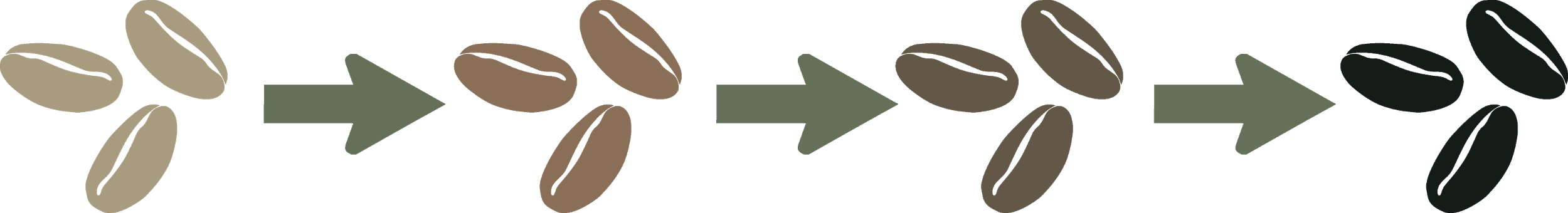 [Speaker Notes: JR
Our outline for today is to discuss the problem at hand within the coffee industry and our solution for these problems. We will then discuss how IntelliRoast aims to solve these issues, with an emphasis on our established requirements we are constraining IntelliRoast and the vision set out for IntelliRoast through our approach.]
Problem
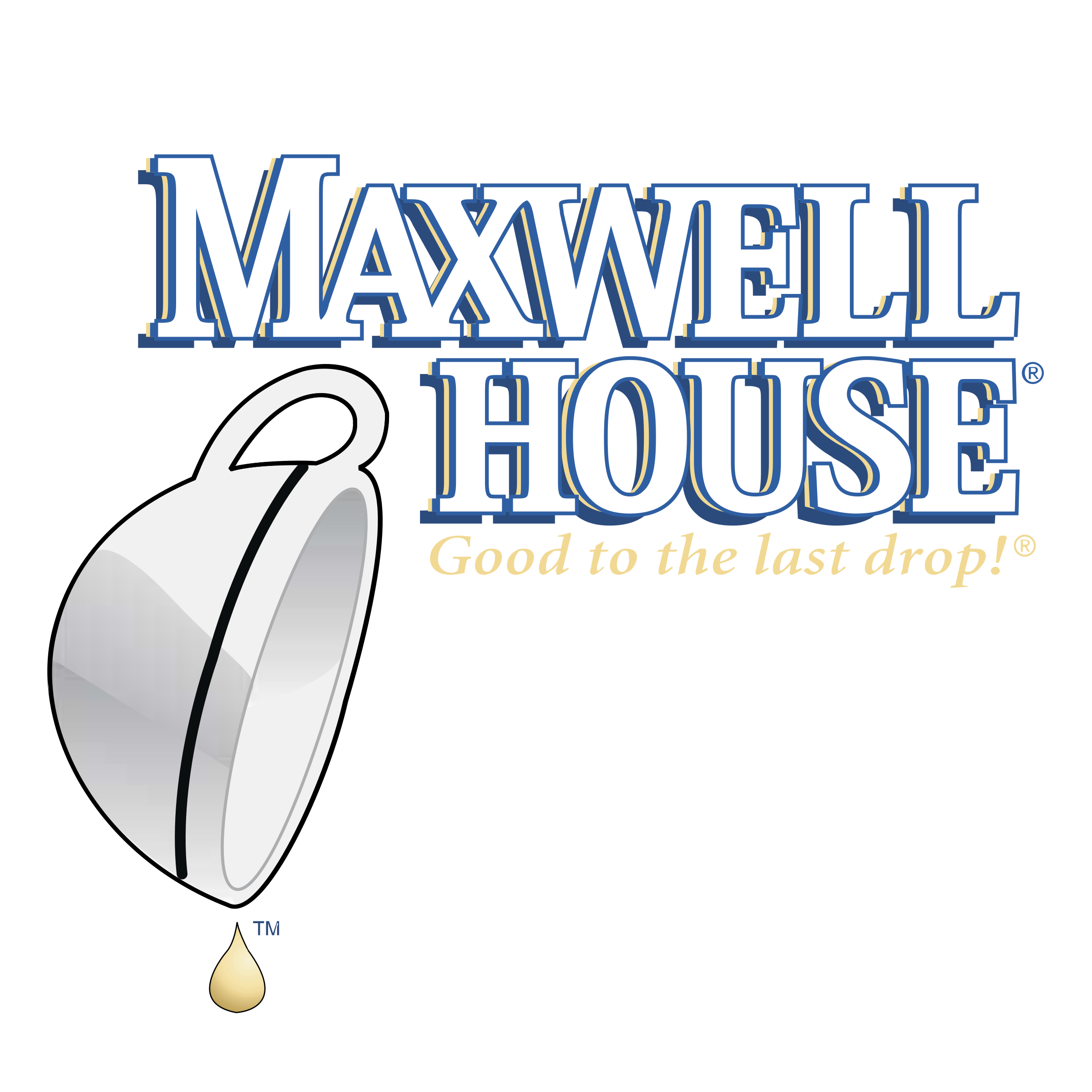 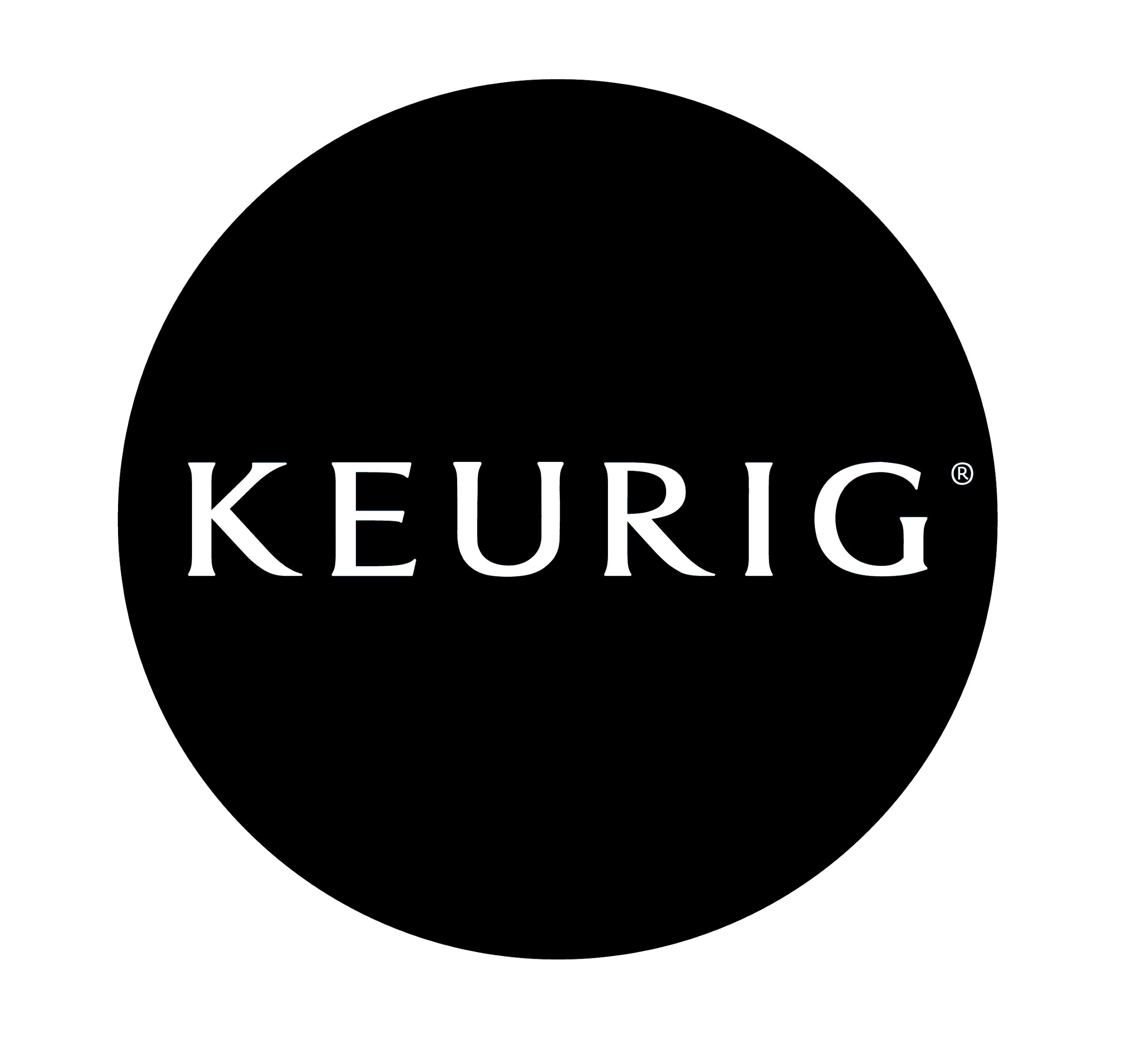 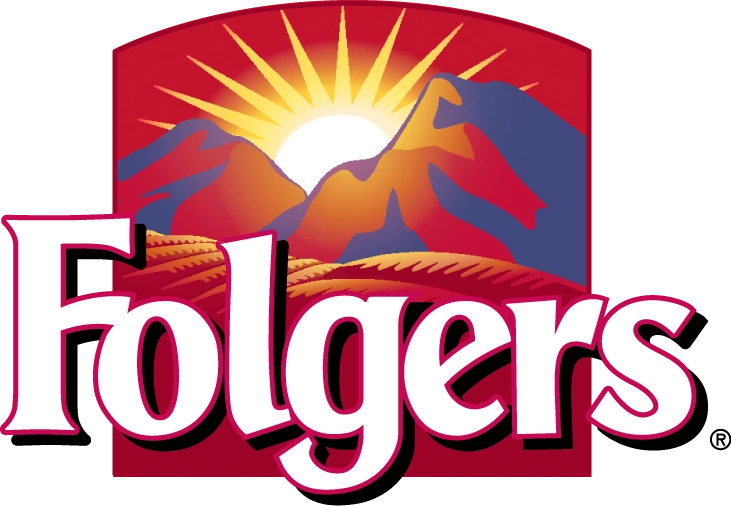 [1], [2], [3]
[Speaker Notes: Chaise
So what is the problem IntelliRoast addresses? It starts with brands like these. They have allowed coffee to become one of the most popular beverages in the world, at a cost. The coffee they provide is low grade, over roasted, and stale, in most cases, by many months. This in contrast to buying coffee from local roasters who provide high quality, fresh roasted coffee. This coffee though comes with a premium price that many can’t justify.]
Solution
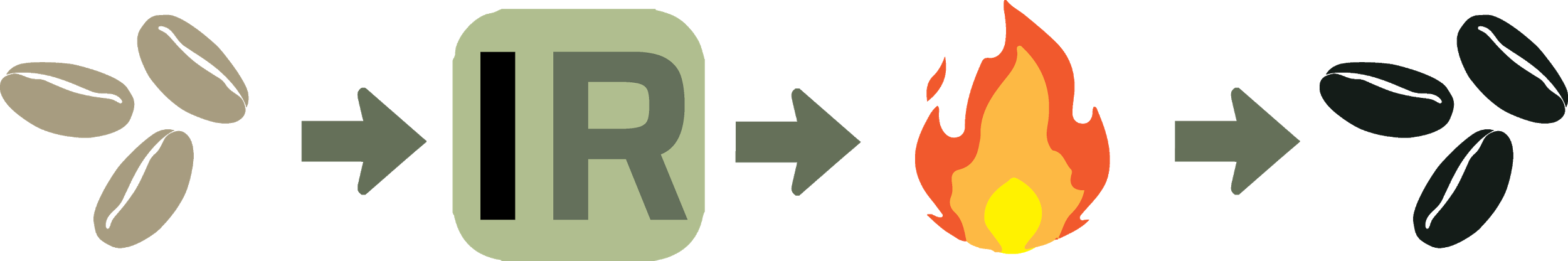 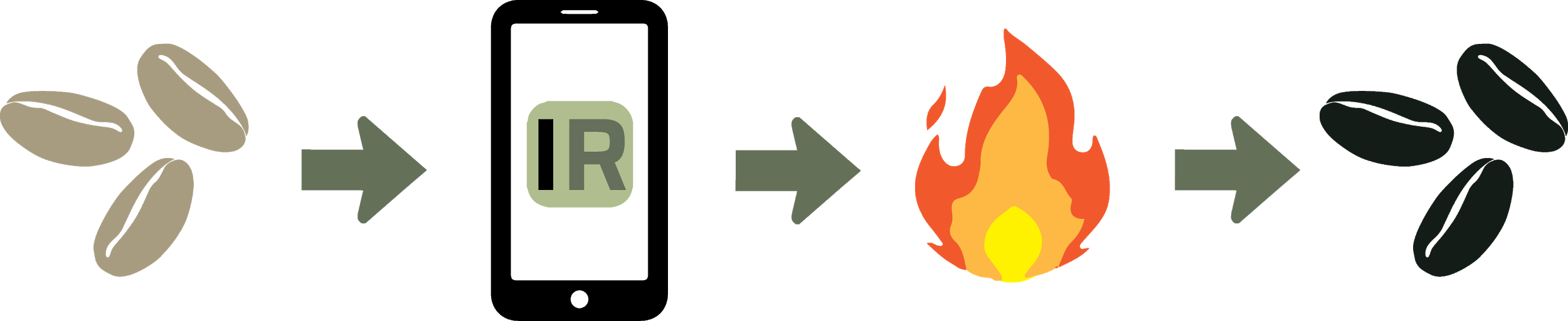 [Speaker Notes: Becca
Roasting your own beans at home is a way of solving this coffee nightmare. By roasting at home, beans are insured to be fresh and roasted to the profile a user wants every time. IntelliRoast is a household kitchen appliance that does just that. It interfaces with an app allowing the user to pick their roasting profile and have a hands free roasting experience at home. To do this we have outlined some constraints on our design.]
Technical Constraints
[Speaker Notes: Drake]
Practical Constraints
[Speaker Notes: Noah
IntelliRoast will also need to meet some practical constraints. The device will cost less than $500. There are some similar products already on the market, but those start at $1600, so we wanted to choose a price to allow the everyday consumer to buy this for their home. Also, IntelliRoast will roast coffee without the user having to step in during the process. They just start the roast and IntelliRoast does the rest. This is a key feature, since even the industrial roasters manually control temperatures and roast times for each roast. Additionally, users can use a smartphone app to choose different roasts and view roast progress. Our final practical constraint is chaff collection. Chaff is a paper like substance that flakes off of the coffee beans during the roast, and it is both a nuisance to the consumer and a fire hazard, so IntelliRoast must collect the chaff and keep it separate from the roasted beans.]
Engineering Standards
[Speaker Notes: JR
On top of our established constraints, these are the engineering standards IntelliRoast will comply. The ASTM standards establish upper temperature limits where the device transitions from “safe to touch” to “first degree burn risk.” The defined standard is 70 C, which is higher than our established 60 C constraint. This was designed  to further protect the user from burns.
The IEC standards define a device’s protection from solid objects and water, which]
Approach: Mechanical
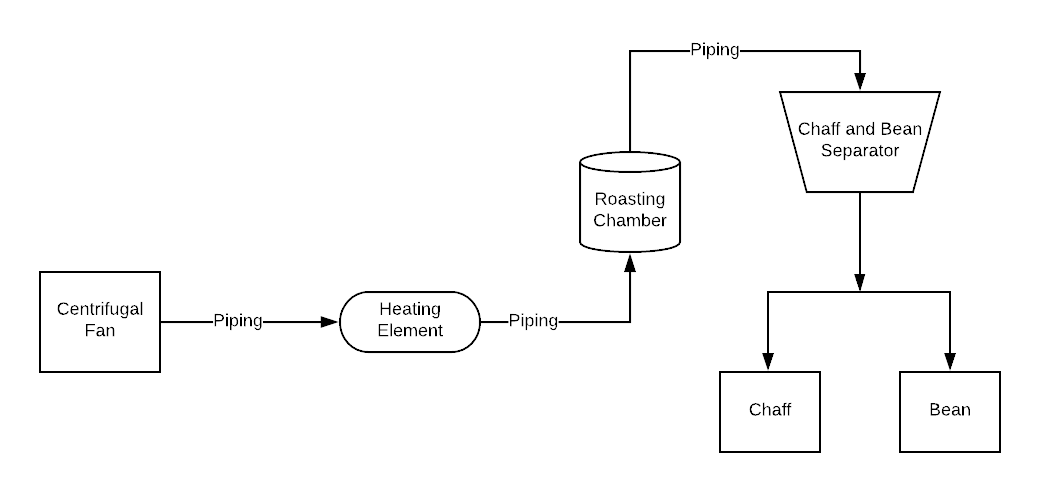 [Speaker Notes: Drake]
Approach: Fan
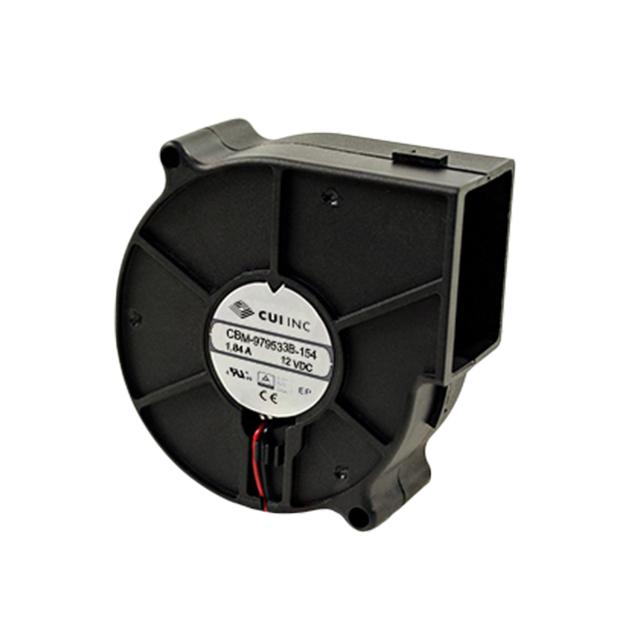 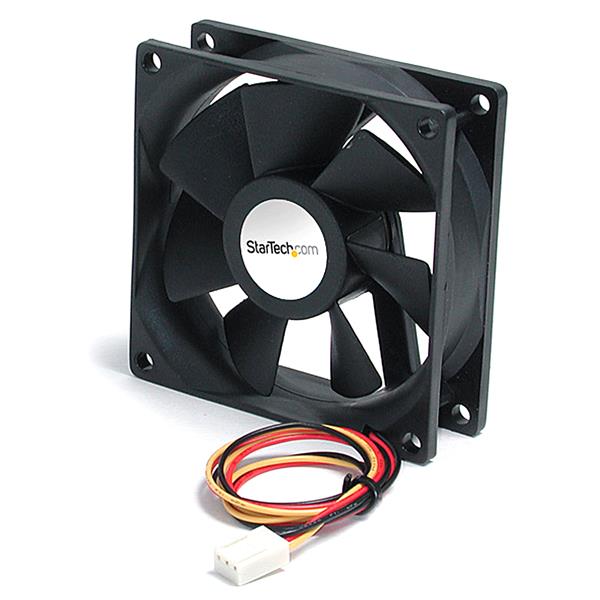 [5], [6]
[Speaker Notes: Drake]
Approach: Heating Element
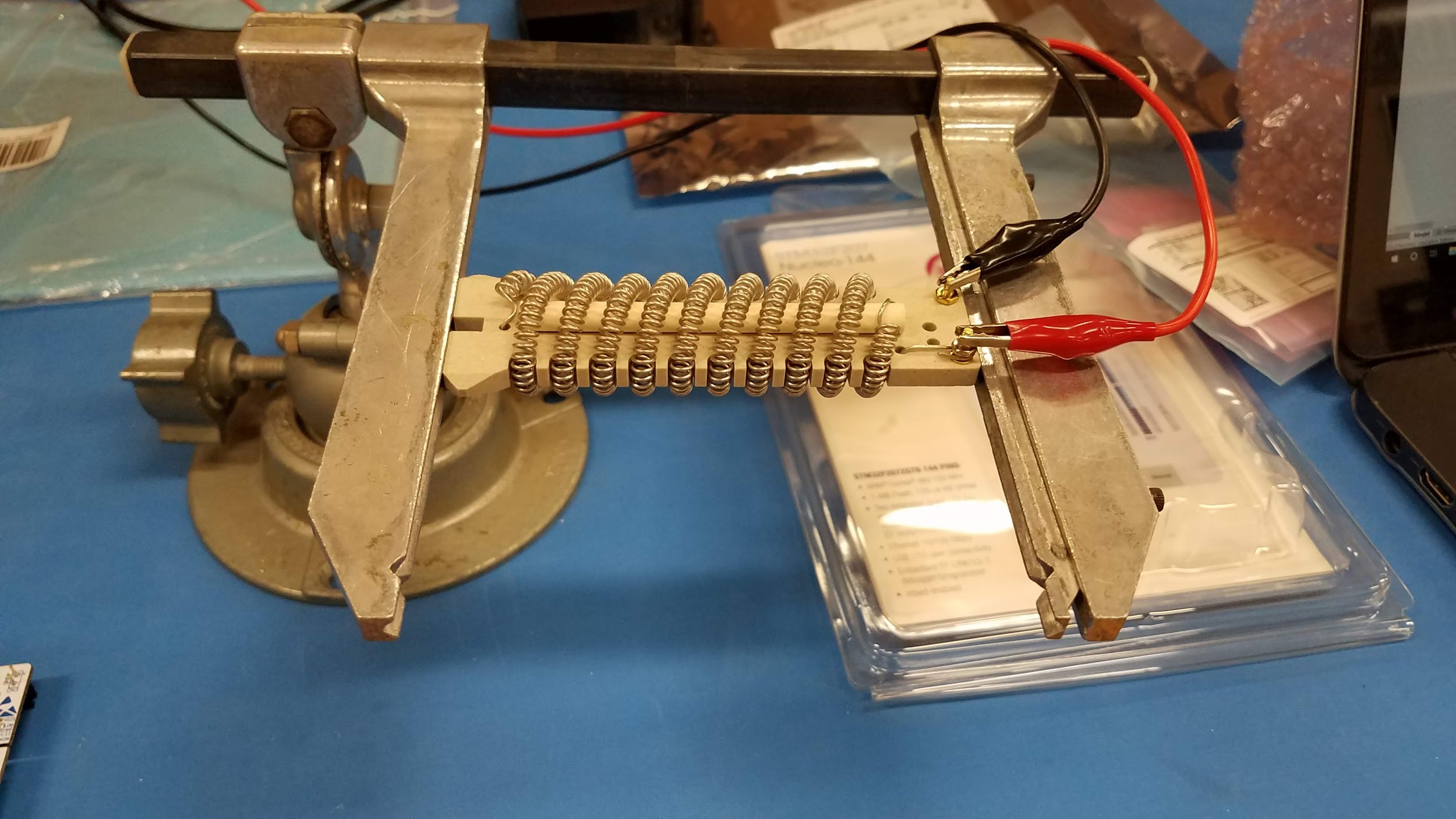 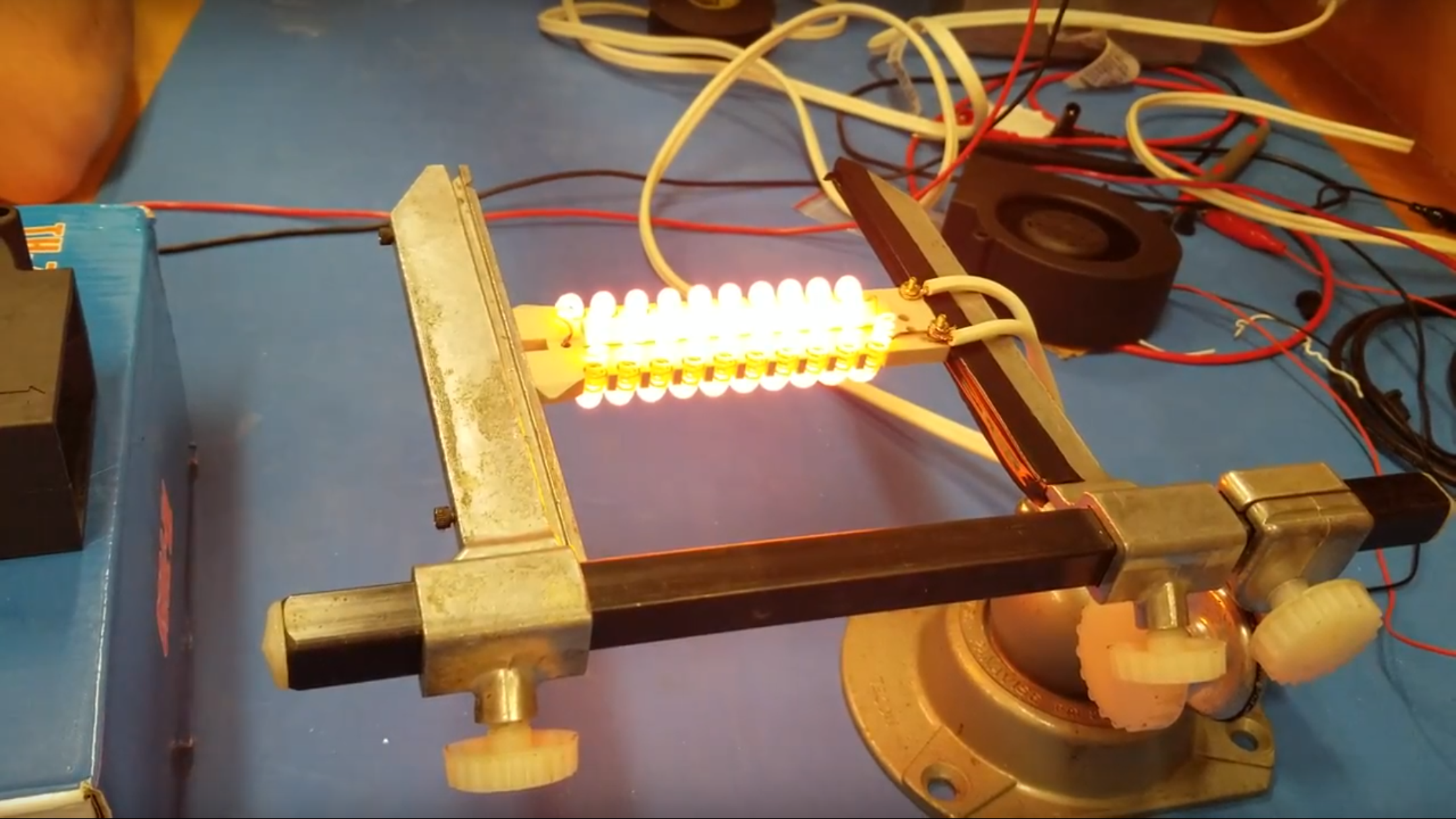 [Speaker Notes: Becca
To heat the air moved by the fan and roast the beans, we are using a heating element. We considered two possible ways of heating, custom resistive wiring and a pre-coiled heating element. As you can see, both are well within the 300C constraint. Both are made of nickel chromium which provides an even heat distribution. However, custom wiring would require us to coil the wire ourselves, introducing a lack of uniformity. Conversely, The pre-coiled element is uniform in its coil. The precoilded element also comes with data sheets and information provided. We chose this element despite the higher price since a the greater cost does not hinder our design goals.]
Approach: Insulation
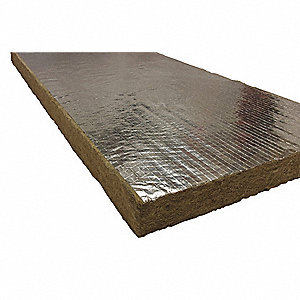 [7]
[Speaker Notes: JR
“With great heat comes great responsibility”
Two major types of insulation available: Fiberglass, Aluminium-based Fire Barrier Strips
The materials listed here are the different options we considered. The R Value for different products was our deciding factor.
R Value is a measure of how resistant a material is to heat flow, and this is dependent on the thermal conductivity of the material and the thickness of the material. 
A higher R Value indicates a material is better suited to resist heat flow.
Based on the higher R value and the price, we selected Mineral Wool/Foil Backing as our insulation material.]
Approach: Control Software
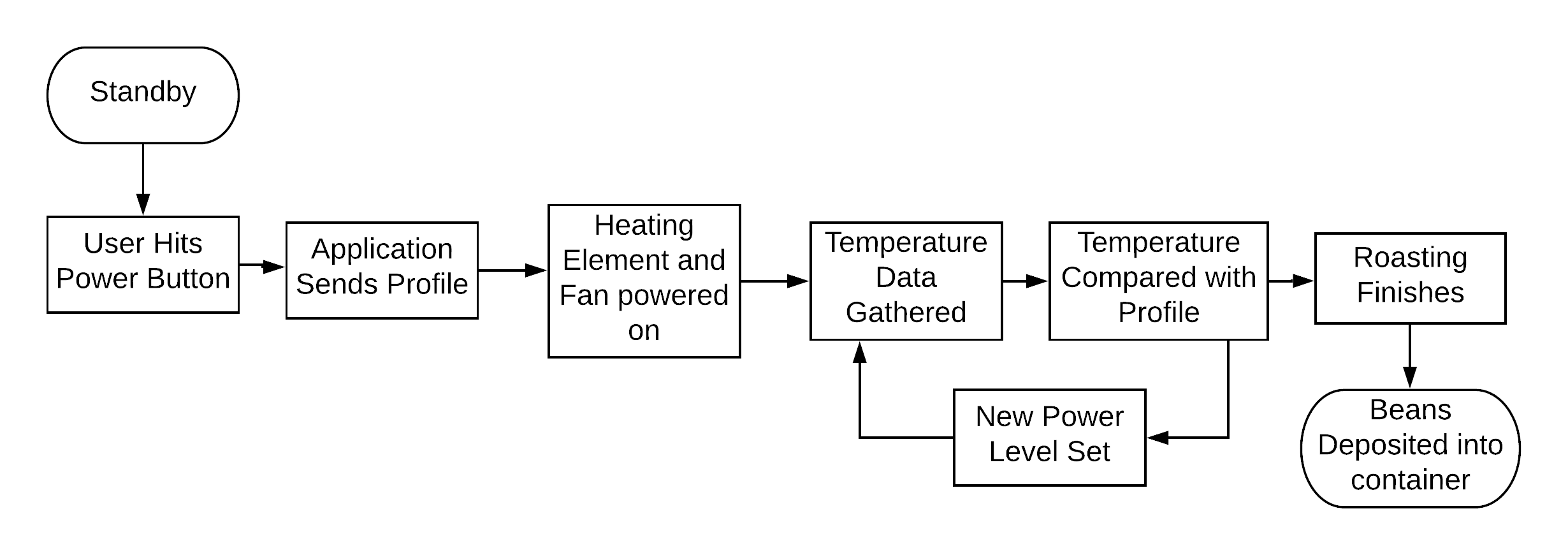 [Speaker Notes: Chaise]
Approach: Microcontroller
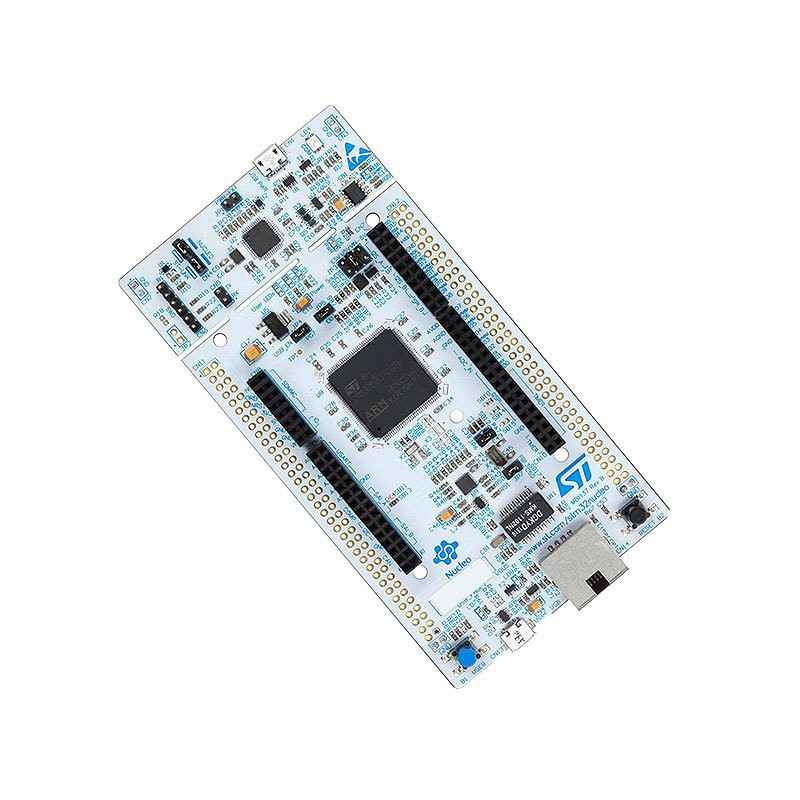 [8]
[Speaker Notes: Chaise]
Approach: Temperature Probe
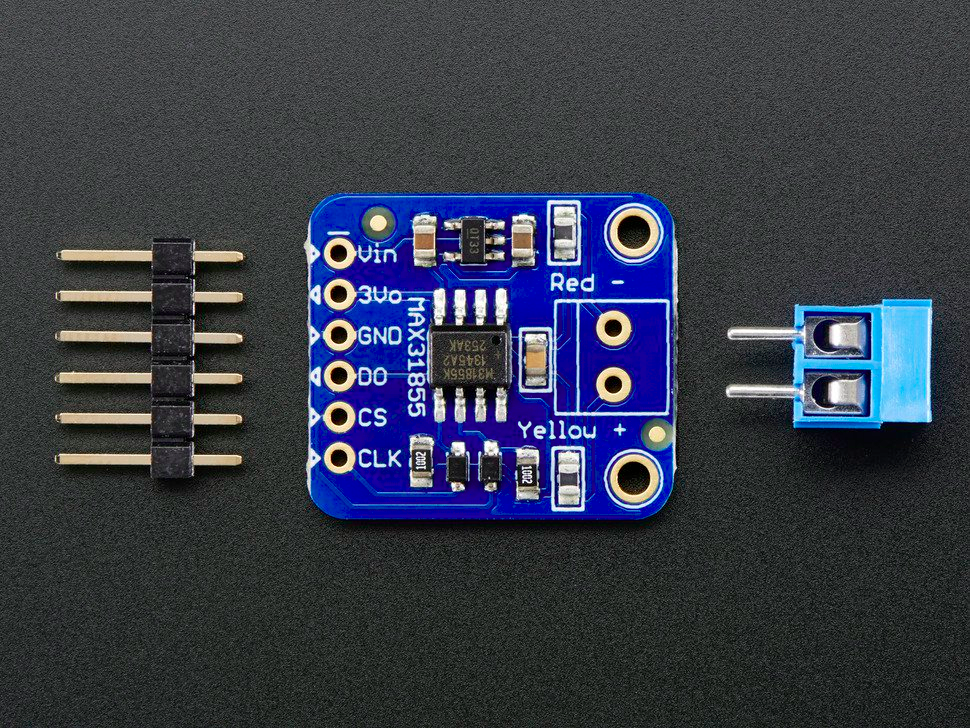 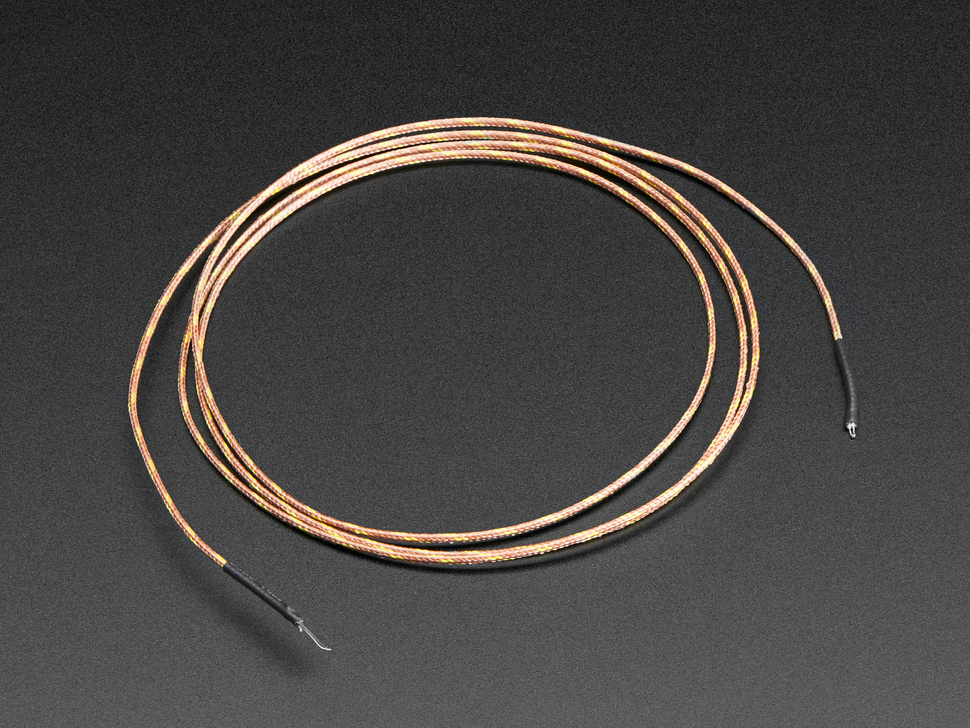 [9], [10]
[Speaker Notes: Chaise]
Approach: Solid State Relay
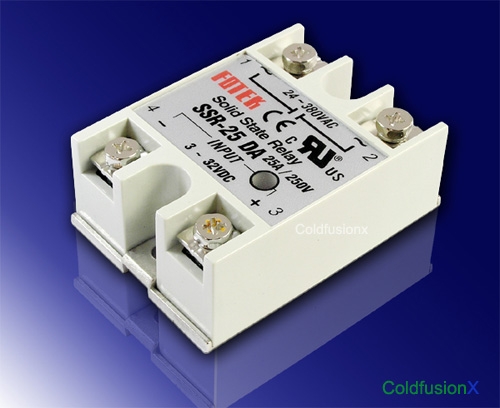 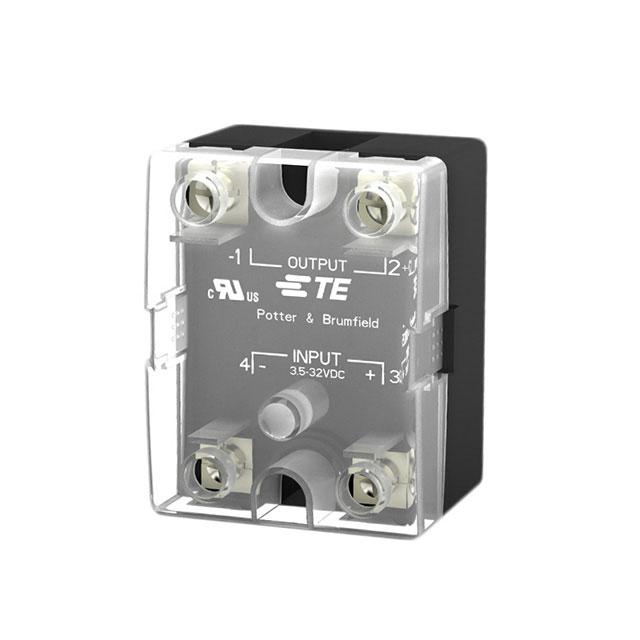 [11], [12]
[Speaker Notes: Drake]
Approach: Fan Controller
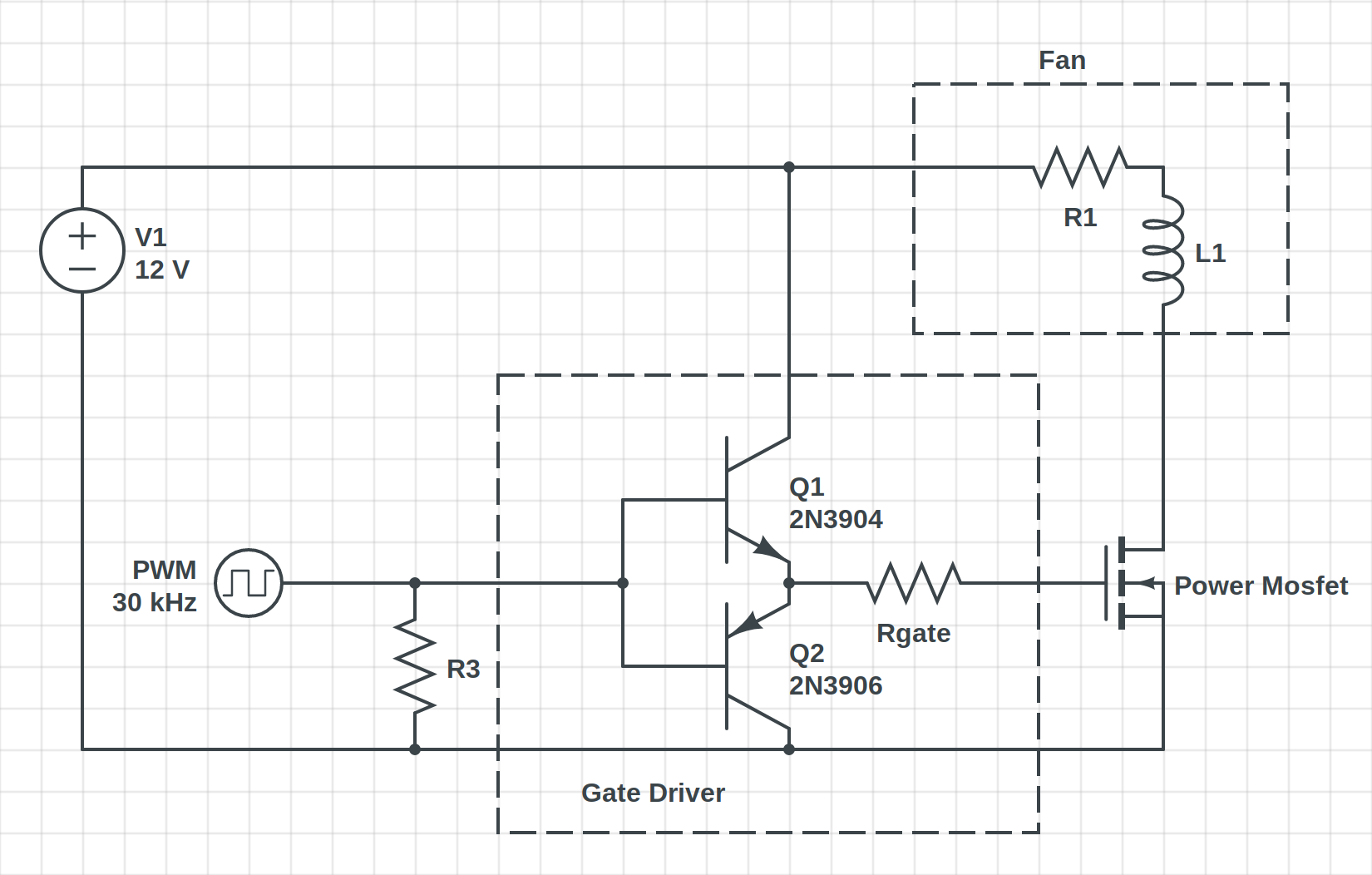 [Speaker Notes: Becca
To control our fan using pulse width modulation (PWM) we use a high power mosfet to turn on and off the fan rapidly
The gate requires a higher voltage to operate than the microprocessor can supply (3.3-5v) 
Using a gate driver, we can use a low voltage to apply a high voltage to the power mosfet, allowing us to turn on and off the fan]
Approach: Bluetooth Module
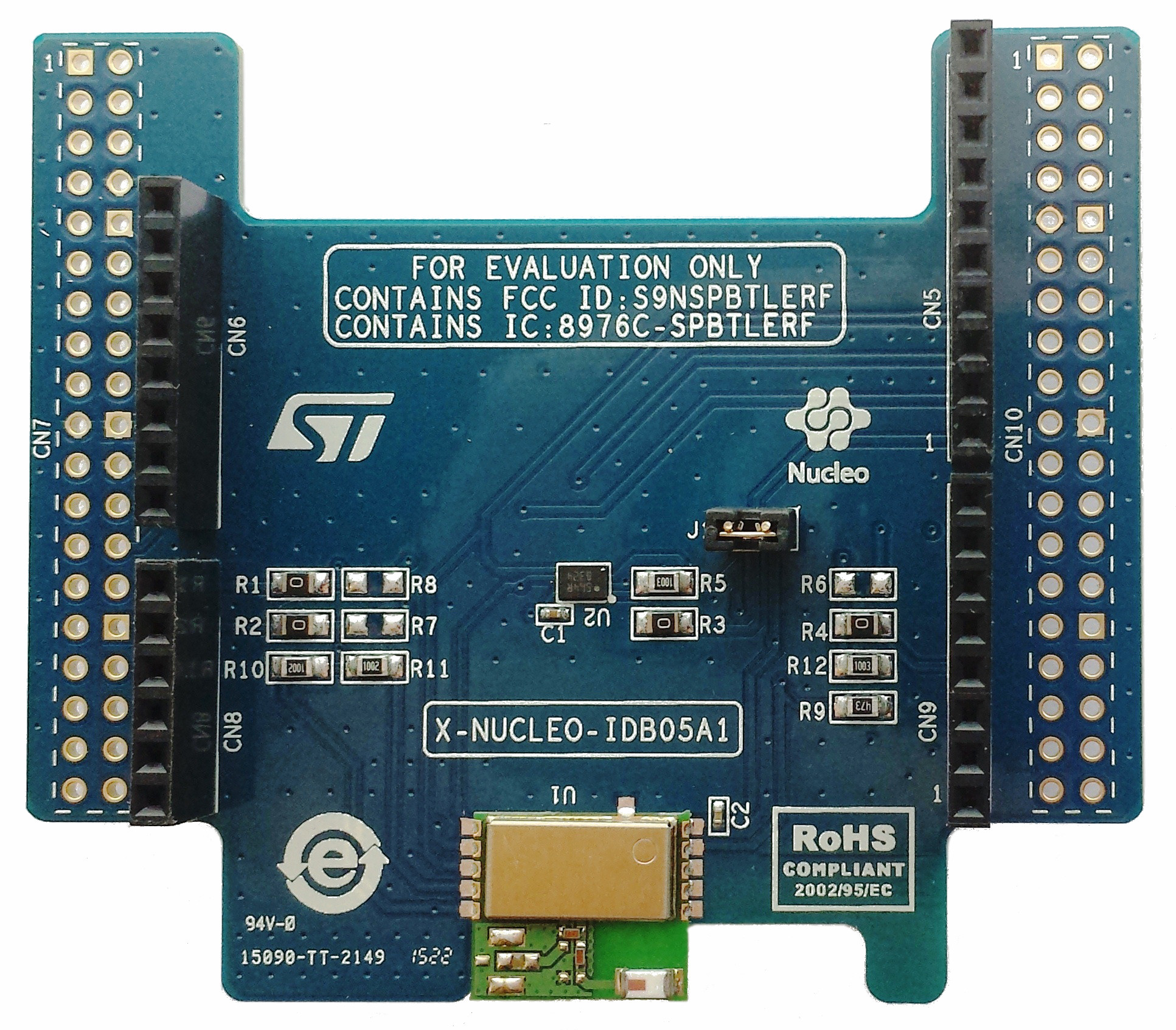 [13]
[Speaker Notes: Chaise]
Approach: Smartphone App
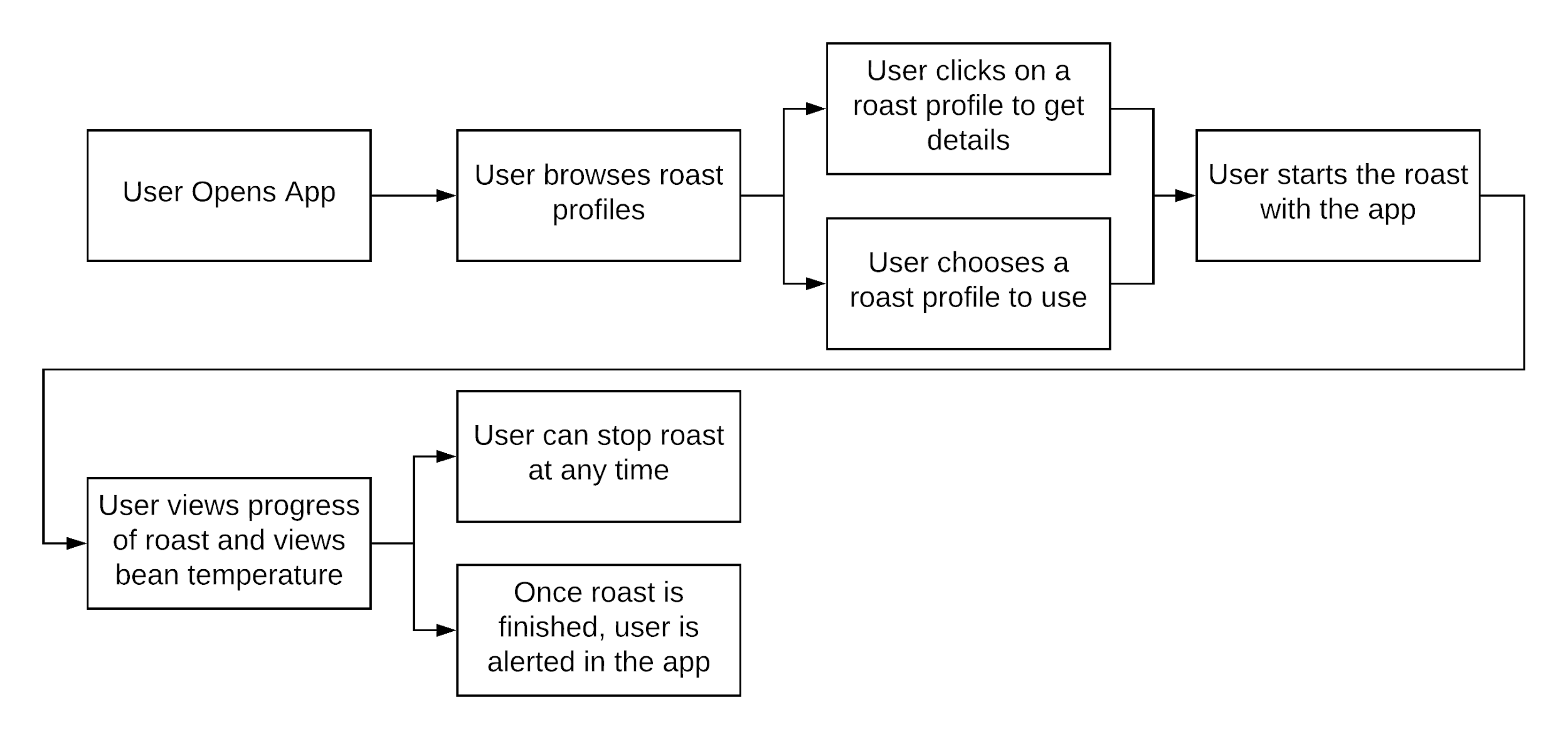 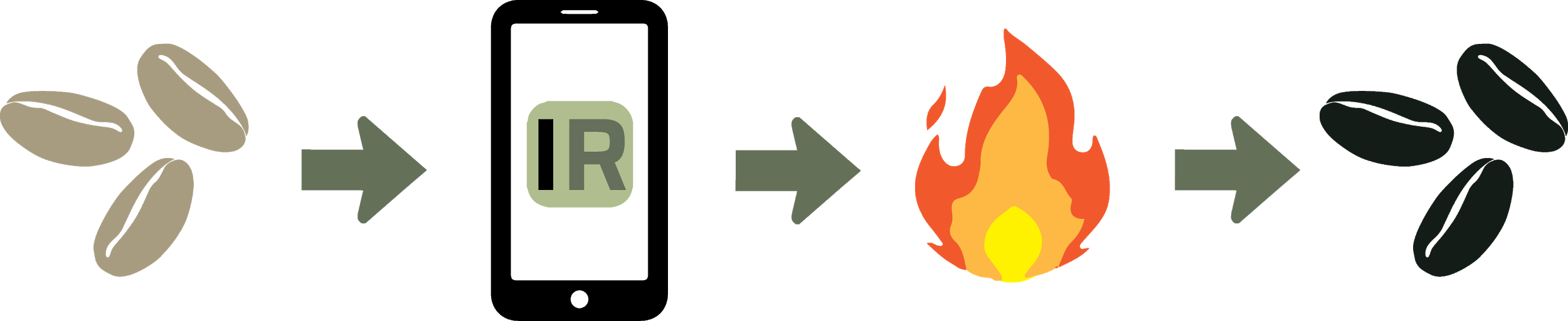 [Speaker Notes: Smartphone App User Interaction flowchart - Noah]
Approach: “Sunny Day” Use Case
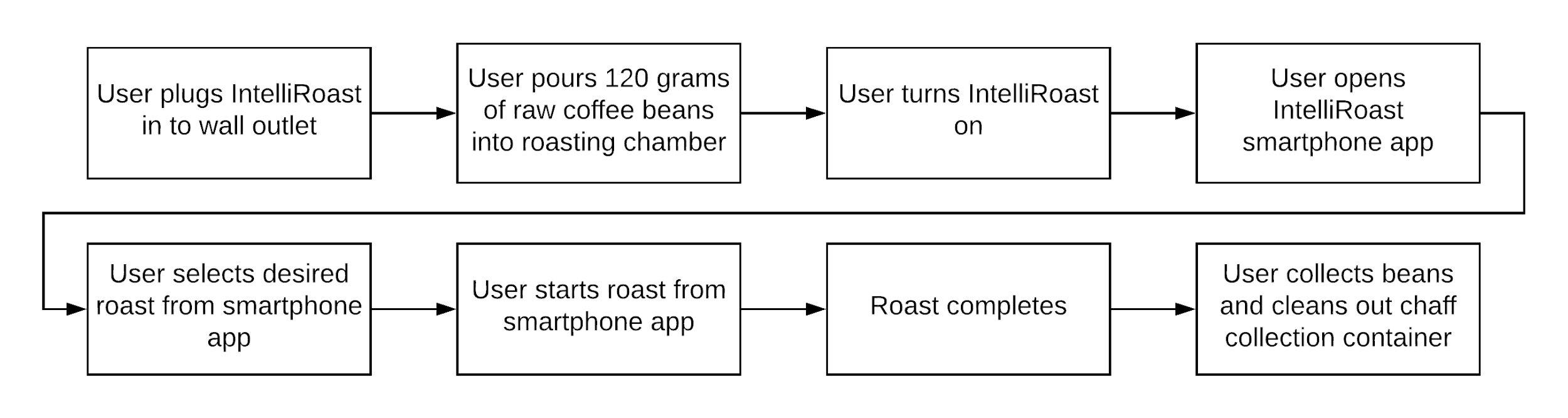 [Speaker Notes: Drake]
Approach: “Rainy Day” Use Case
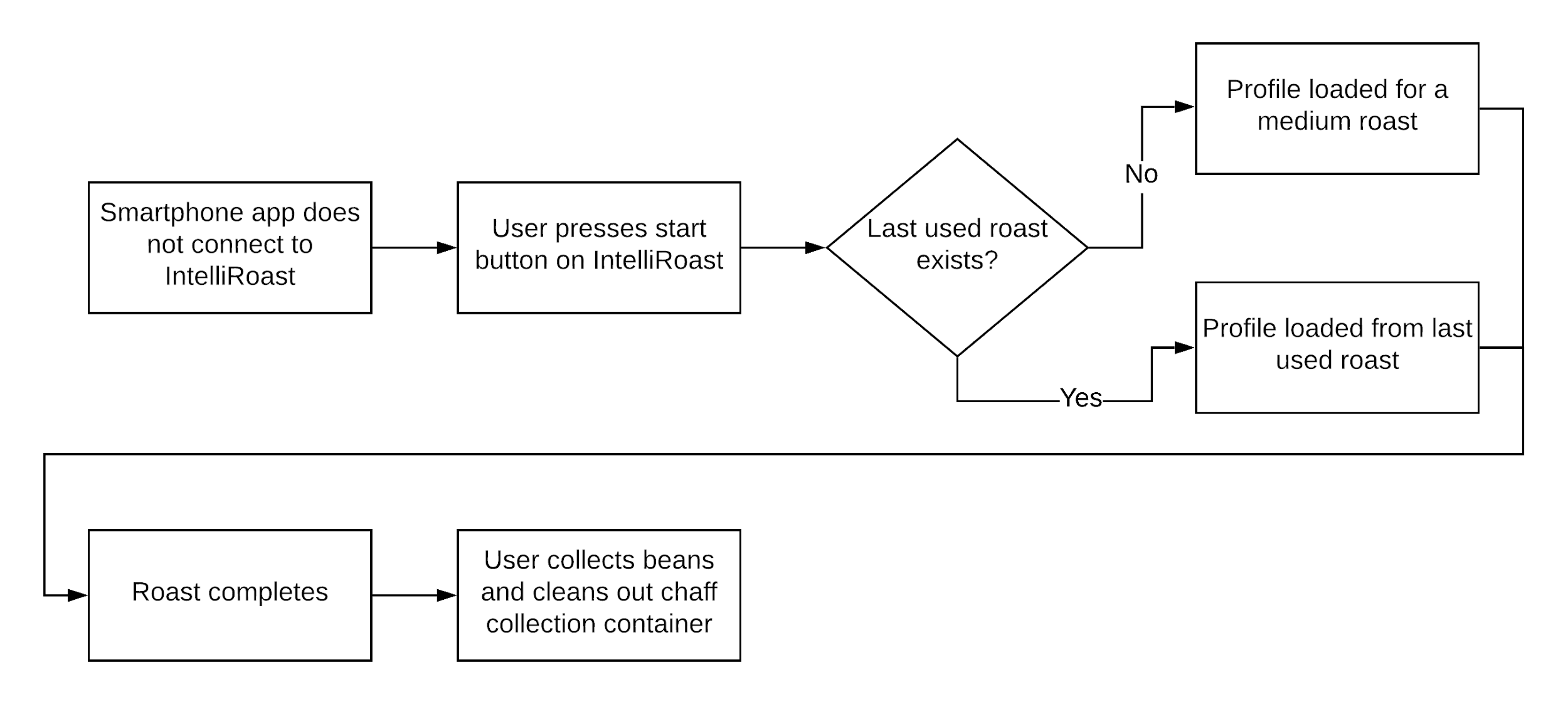 [Speaker Notes: Noah]
Timeline
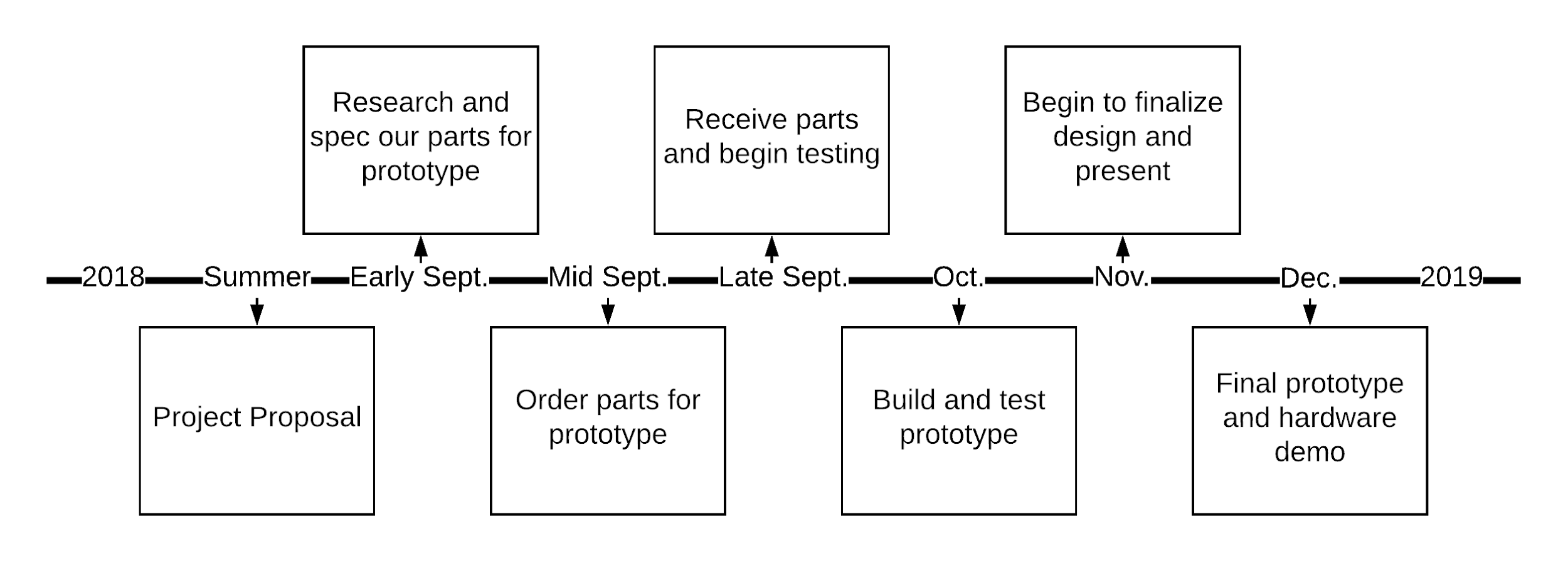 [Speaker Notes: JR
This timeline shows our progress to this point. We have received all of our parts and have tested our critical parts, such as the fan, heating element, and solid state relays.
Currently, we are building a prototype and are beginning the initial stages of assembly. We anticipate a final prototype by late November or early December.]
Timeline
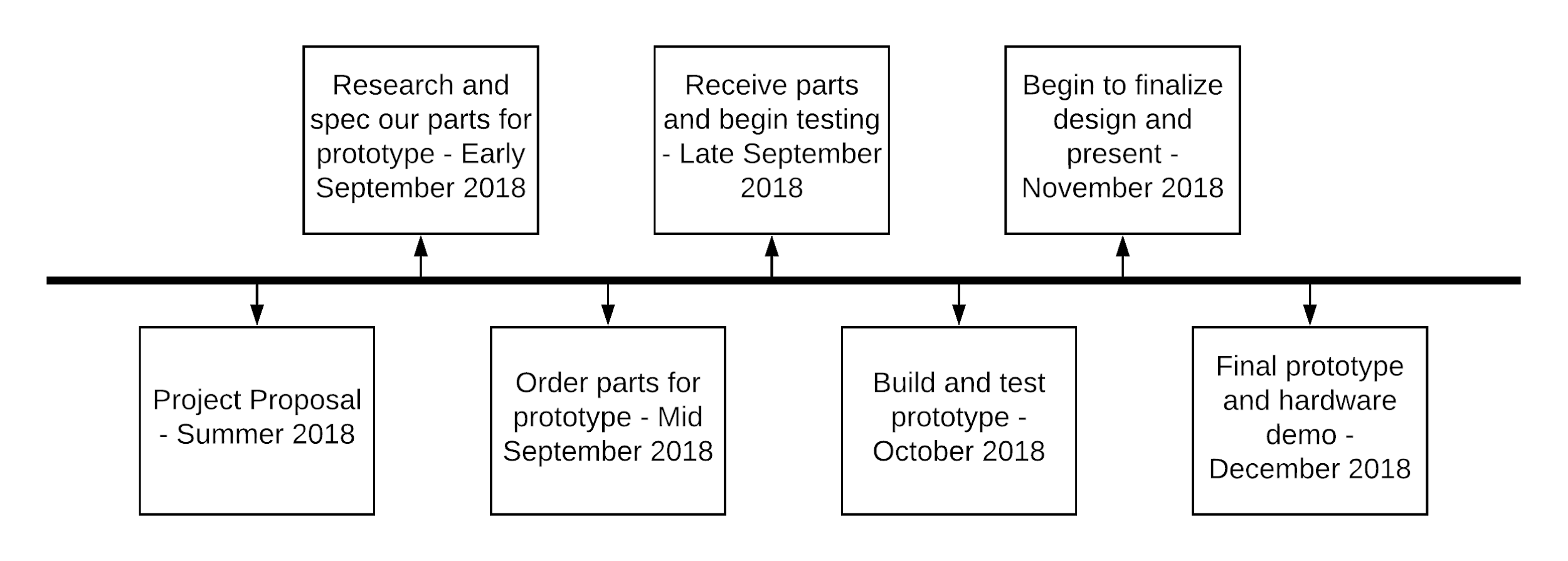 [Speaker Notes: Drake]
References
[1] “Maxwell House,” Recipes. [Online]. Available: http://www.kraftrecipes.com/maxwell-house. [Accessed: 02-Oct-2018].
[2] “Folgers Coffee - The Best Part of Wakin' Up | Folgers Coffee,” History | Folgers Coffee. [Online]. Available: https://www.folgerscoffee.com/. [Accessed: 02-Oct-2018].
[3] “Single Serve Coffee Makers & K-Cup Pods | Keurig®,” Keurig® Coffee Makers | Best Single Cup Coffee Machines. [Online]. Available: https://www.keurig.com/. [Accessed: 02-Oct-2018].
[4] L. Wallender, “Average Kitchen Size? Well, It's Complicated...,” The Spruce. [Online]. Available: https://www.thespruce.com/average-kitchen-size-1822119. [Accessed: 24 Sep. 2018].
[5] Digikey Electronics, “FAN BLOWER 97X33MM 12VDC WIRE,” Digikey Electronics. [Online]. Available: https://www.digikey.com/products/en?keywords=102-4396-ND. [Accessed: 02-Oct-2018]
[Speaker Notes: Everyone]
References
[6] StarTech Electronics, “92x25mm Ball Bearing Quiet Computer Case Fan w/ TX3 Connector,” StarTech Electronics. [Online]. Available: https://www.startech.com/Computer-Parts/Fans/Quiet-925cm-Dual-Ball-Bearing-Case-Fan-with-TX3-connector~FAN9X25TX3L. [Accessed: 02-Oct-2018].
[7] “1" x 48" x 24" Mineral Wool/Foil Backing High Temperature Insulation, Density 8#, Dark Brown,” Grainger. [Online]. Available: https://www.grainger.com/product/ROXUL-1-x-48-x-24-Mineral-Wool-Foil-19NE81. [Accessed: 02-Oct-2018].
[8] ST Inc, “NUCLEO-F207ZG,” ST. [Online]. Available: https://www.st.com/en/evaluation-tools/nucleo-f207zg.html. [Accessed 02-Oct-2018].
[9] Adafruit Industries, “Thermocouple Amplifier MAX31855 breakout board (MAX6675 upgrade),” Adafruit Industries blog RSS. [Online]. Available: https://www.adafruit.com/product/269. [Accessed: 02-Oct-2018].
[10] Adafruit Industries, “Thermocouple Type-K Glass Braid Insulated - K” Adafruit Industries blog RSS. [Online]. Available: https://www.adafruit.com/product/270. [Accessed: 02-Oct-2018].
[Speaker Notes: Everyone]
References
[11]“25A Solid State Relay SSR DC In AC Out,” LightObject Laser Cutters and Engravers. [Online]. Available: https://www.lightobject.com/25A-Solid-State-Relay-SSR-DC-In-AC-Out-P61.aspx. [Accessed: 16-Oct-2018].
[12]”SSRDC-200D12,” Digikey. [Online]. Available: https://www.digikey.com/product-detail/en/te-connectivity-potter-brumfield-relays/SSRDC-200D12/PB2566-ND/8612183
[13] ST Inc, “Bluetooth Low Energy expansion board based on SPBTLE-RF module for STM32 Nucleo,” ST. [Online]. Available: https://www.st.com/en/ecosystems/x-nucleo-idb05a1.html. [Accessed” 02-Oct-2018].
[Speaker Notes: Everyone]
IntelliRoast
Chaise Farrar · Drake Bolland JR Jamora · Noah Siano Rebecca Siciliano
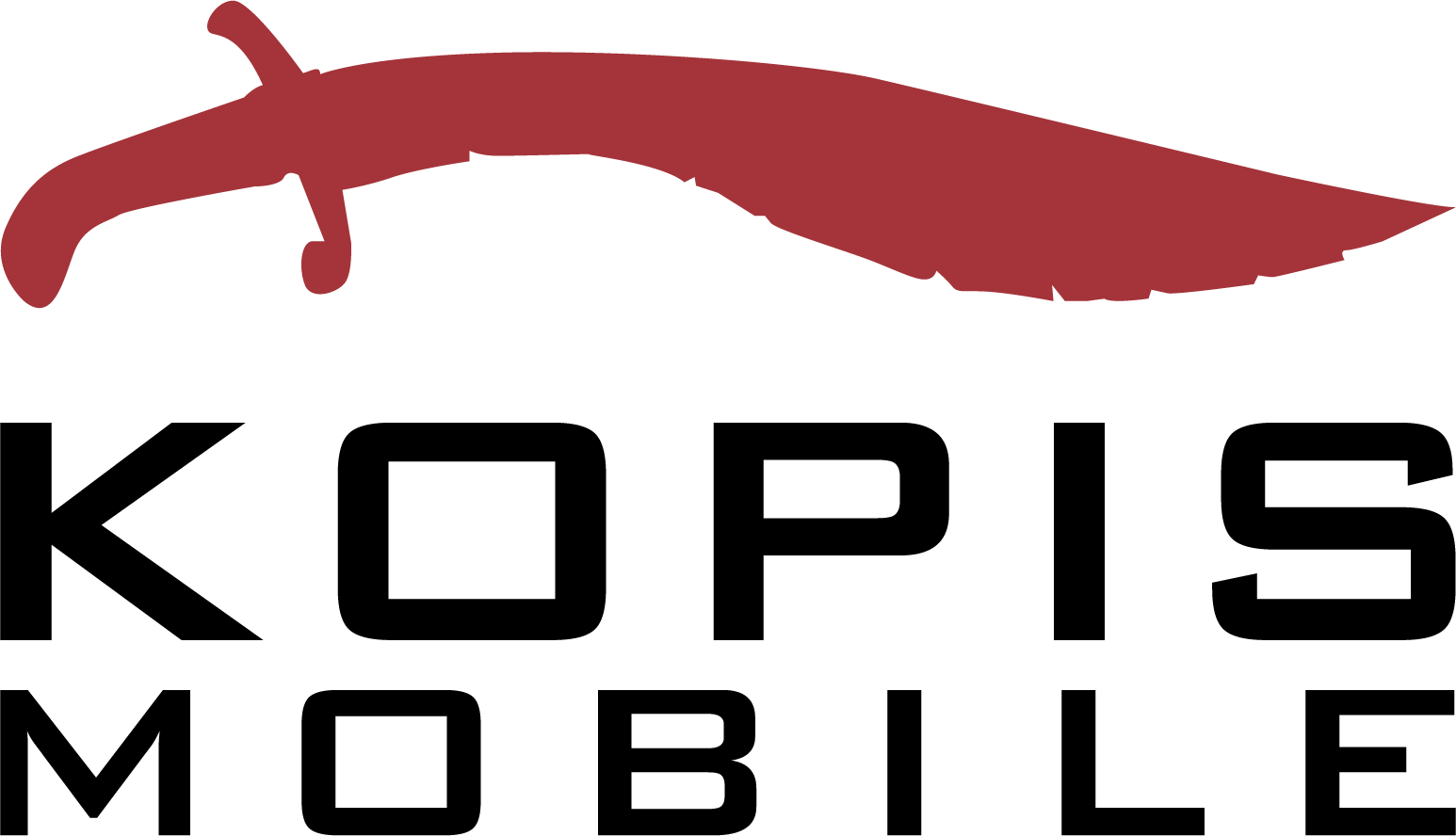 [Speaker Notes: Chaise]